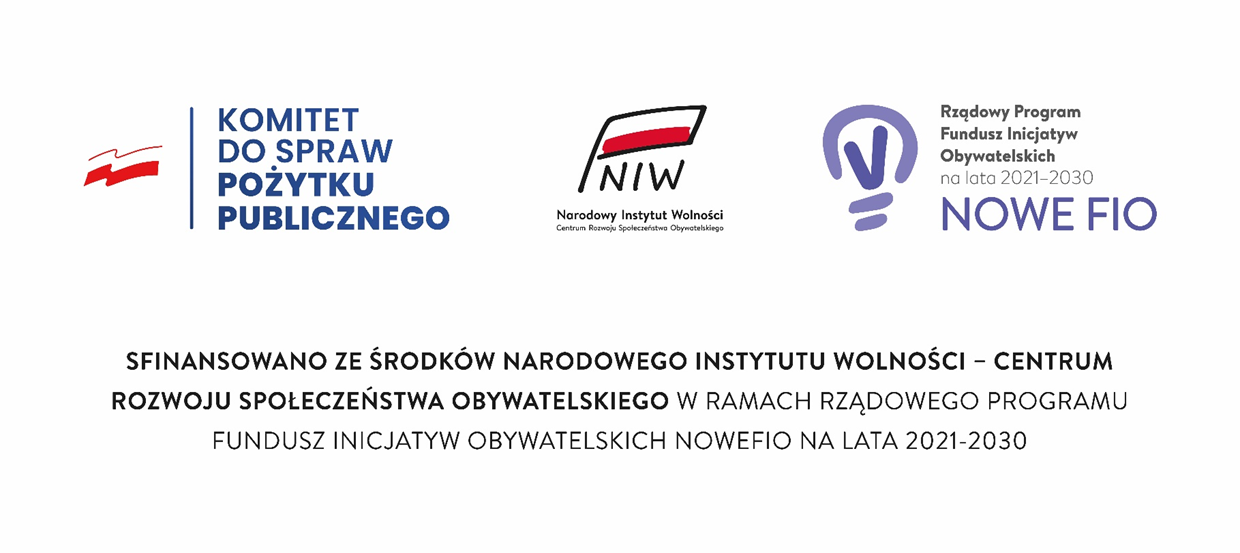 Atlas Mechanizmu Monitoringu Skuteczności Partycypacji NGO w lokalnych programach usług społecznych
Fundacja Klubów i Centrów Integracji Społecznej Janów Lubelski
            2024 r.
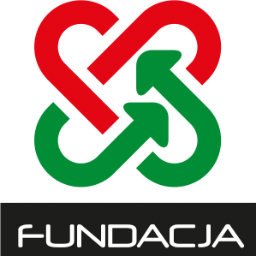 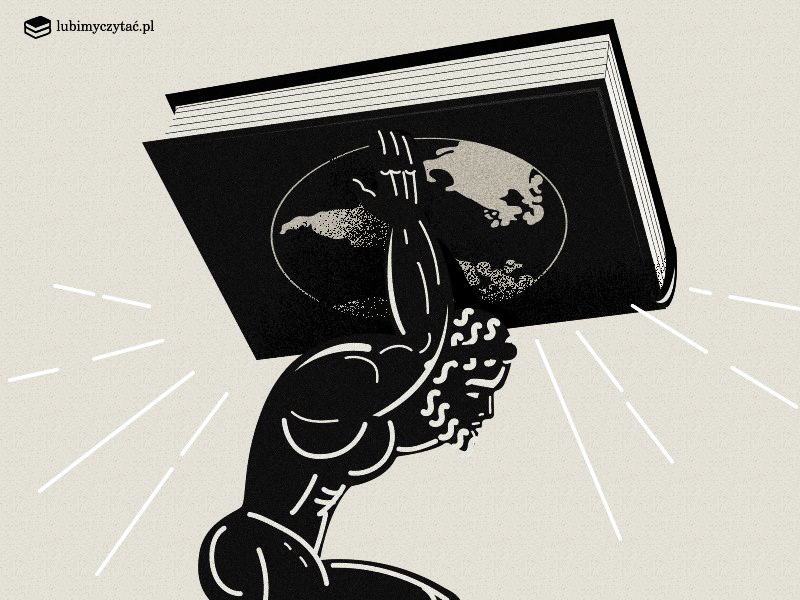 Terminologia – czy potrafimy własnymi słowami zdefiniować podstawowe terminy i pojęcia związane z partycypacją NGO w usługach społecznych
Ważne, podstawowe pojęcia:
Usługi społeczne i cztery zasady ich świadczenia,
Fazy wdrożeniowe ustawy z 19 lipca 2019 r. o realizowaniu usług społecznych przez centra usług społecznych,
Cztery ustawowe specjalności zawodowe (CUS) ważne dla współpracy z NGO w obszarze usług społecznych,
Warianty tworzenia CUS w gminach – cztery podstawowe ścieżki,
Program usług społecznych (art.4 i art. 5 ustawy) – na jakiej podstawie jest przyjmowany do wdrażania,
Alternatywna partycypacja NGO w usługach społecznych,
Propozycje dla NGO – Menager ds. usług społecznych, Researcher ds. Obywatelskich Potrzeb,
Obserwatorium CUS 

Więcej w Podręczniku szkoleniowym
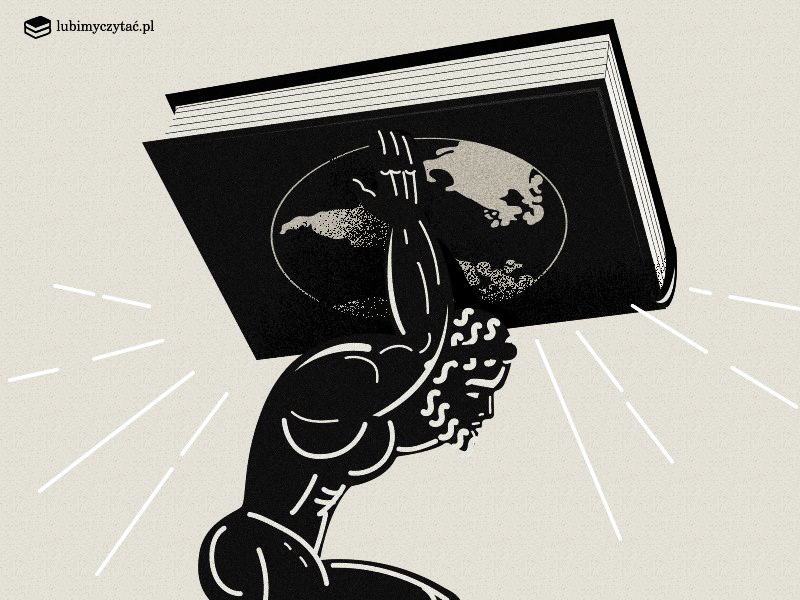 Cel monitoringu partycypacji NGO w usługach społecznych
Partycypacja NGO wymaga nie tylko wiedzy o jej skali w praktyce ale również praktycznego przygotowania struktur organizacyjnych NGO-ów do wymogów ustawy o CUS, 
Partycypacja NGO to również uczestnictwo przedstawicieli sektora obywatelskiego w niektórych zadaniach o charakterze diagnostyczno-planistycznym.  
Uzyskanie znacznego postępu w angażowaniu NGO do usług społecznych wymaga dysponowania informacjami o barierach, przeszkodach i stanie gotowości do przyjmowania przez NGO-osy powierzonych zadań świadczenia usług. 
Takie informacje mogą zostać dostarczone poprzez mechanizm monitoringu partycypacji oraz oceny jej skuteczności w zakresie ilość i jakość dostarczanych usług.
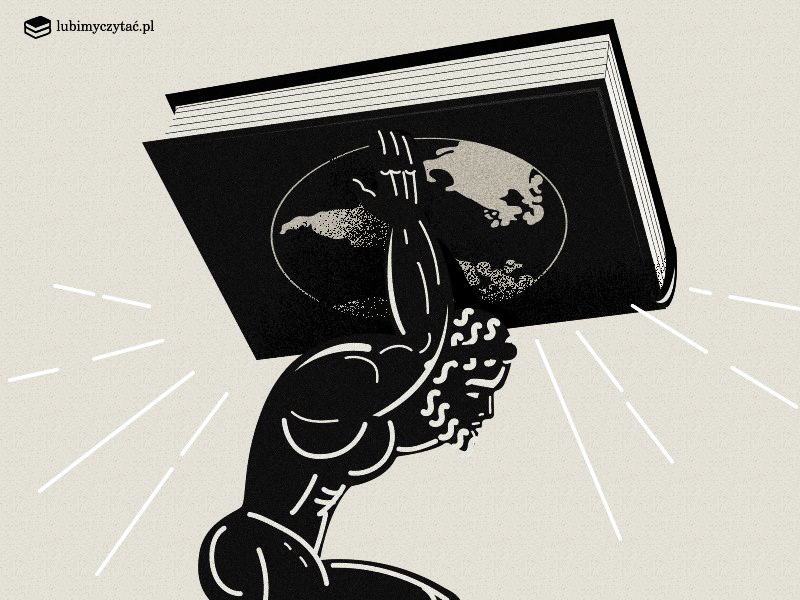 Co oznacza partycypacja NGO w usługach społecznych ?
Partycypacja NGO w obszarze usług społecznych powinna oznaczać „uczestnictwo”, które jako termin jest kluczem do prezentowania stosownych postaw danej organizacji wobec problemów mieszkańców danego terytorium (gminy). 
Partycypacja to nie to samo  co „obecności na lokalnym terytorium”. 
Uczestnictwo NGO w życiu lokalnej wspólnoty prowadzi do spostrzegania organizacji przez jednostki samorządu terytorialnego, jako istotnego, ważnego partnera w kształtowaniu lokalnej polityki społecznej.
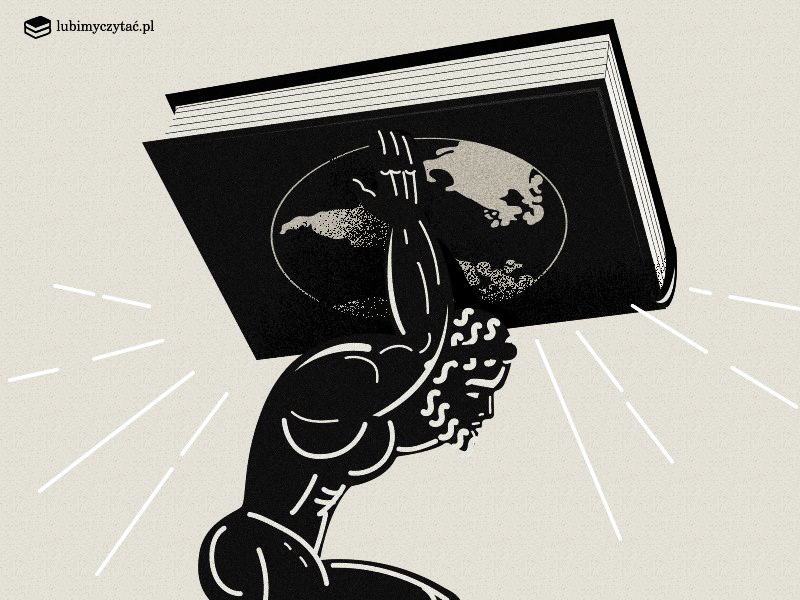 Role NGO jako partnera jednostek samorządu terytorialnego
NGO jako Konsultant/Ekspert – to reprezentant społeczności lokalnej, wyraziciel potrzeb, dążeń i oczekiwańtej społeczności, spełniającego rolę „pasa transmisyjnego”, przez który przepływają informacje zarówno od mieszkańców do samorządu, jak i zwrotnie do mieszkańców. 

NGO jako Realizator Usług Społecznych – to podmiot świadczący pomoc bezpośrednią, a poprzez dysponowanie wiedzą i  doświadczeniem mogący wykonywać zadania publiczne, których zakres i sposób realizacji określa samorząd (np. kontraktowanie usług),

NGO jako Inicjator Innowacji – to podmiot wypracowujący nowe i niekonwencjonalne sposoby rozwiązywania problemów, z którymi nie radzą sobie władze lokalne (np. opieka nad umysłowo chorymi, prowadzenie różnych placówek opieki społecznej, streetworking itp
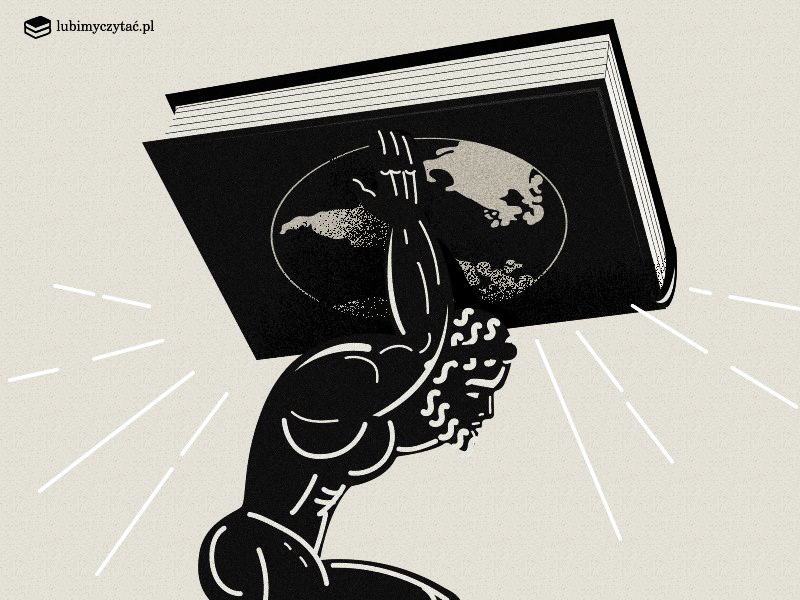 Sfery Partycypacji NGO w obszarze usług społecznych
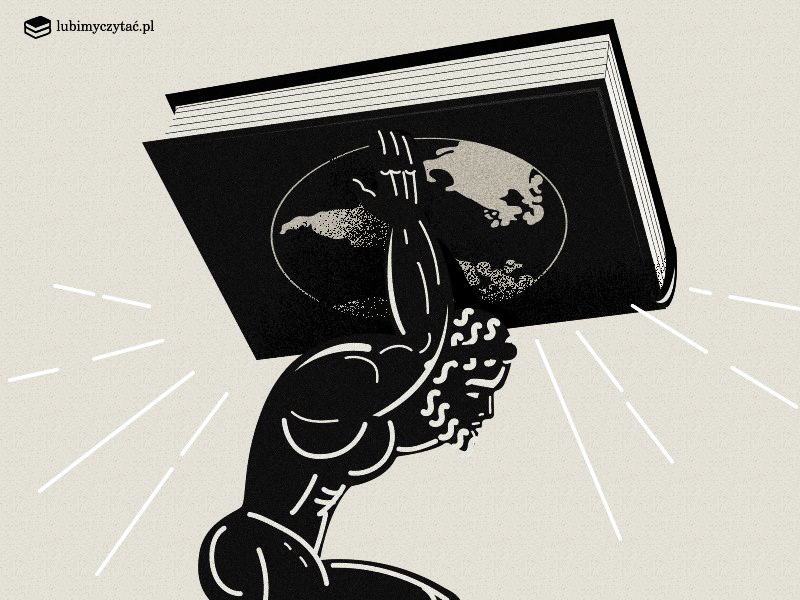 System monitoringu lokalnych usług społecznych
Każdy system monitorowania składa się z czterech uniwersalnych elementów konstrukcyjnych, tzw. komponentów, którymi są: 
obserwacja i gromadzenie danych, 
analiza i wnioski, 
działania raportujące, oraz 
archiwizowanie danych i informacji
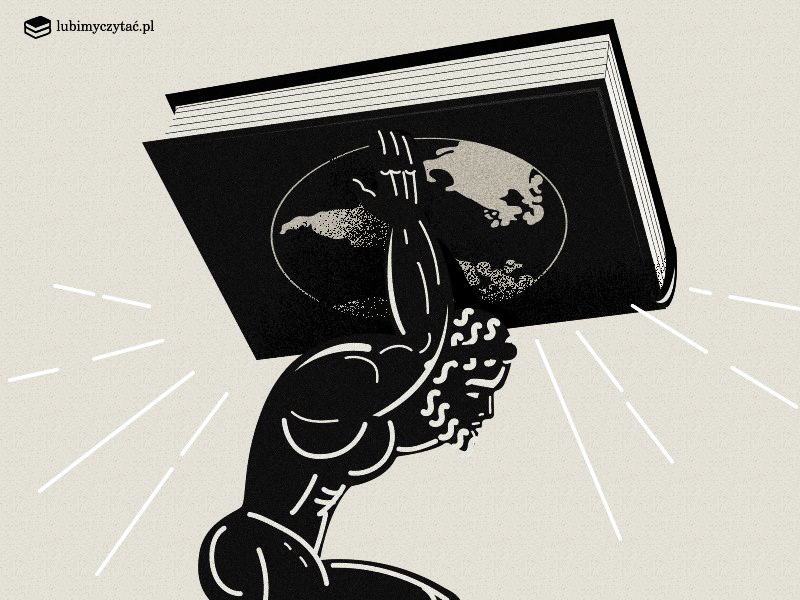 Role NGO w systemie monitoringu lokalnych usług społecznych
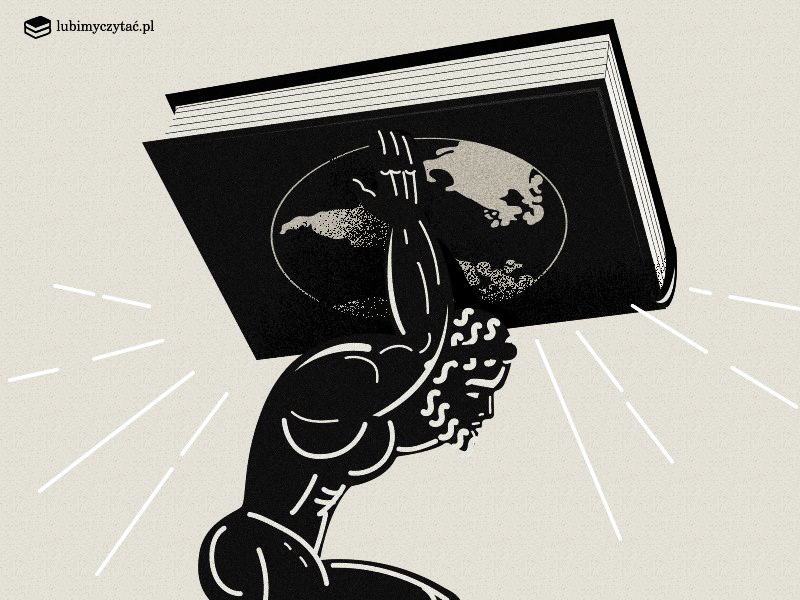 Przygotowanie NGO do alternatywnej partycypacji w obszarze usług  społecznych
Propozycja nowych specjalności organizacyjnych 
Propozycja dokonania własnej oceny pozycji w lokalnym środowisku
Propozycja przygotowania portfolio – karta atrybutów NGO, oferta specjalizacji w usługach społecznych
Propozycja Indywidualnej Strategii Partycypacji.
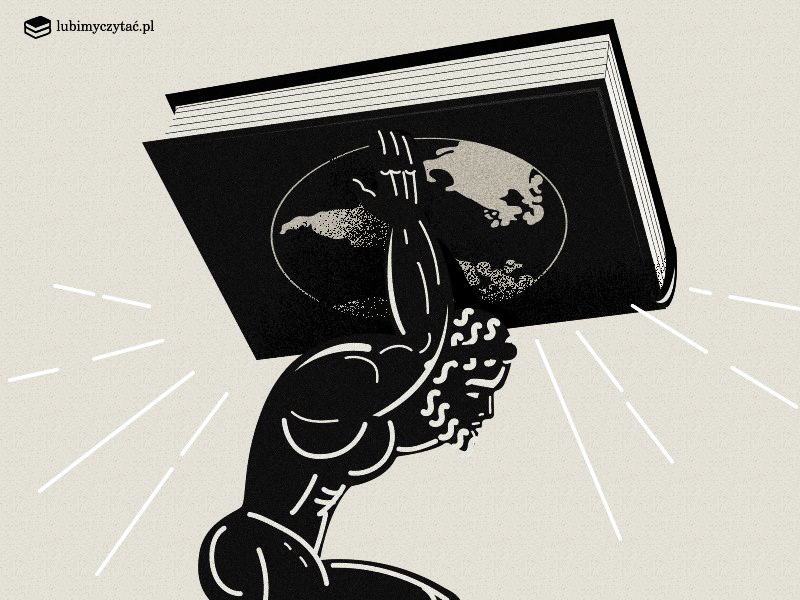 Architektura Mechanizmu Monitoringu Partycypacji
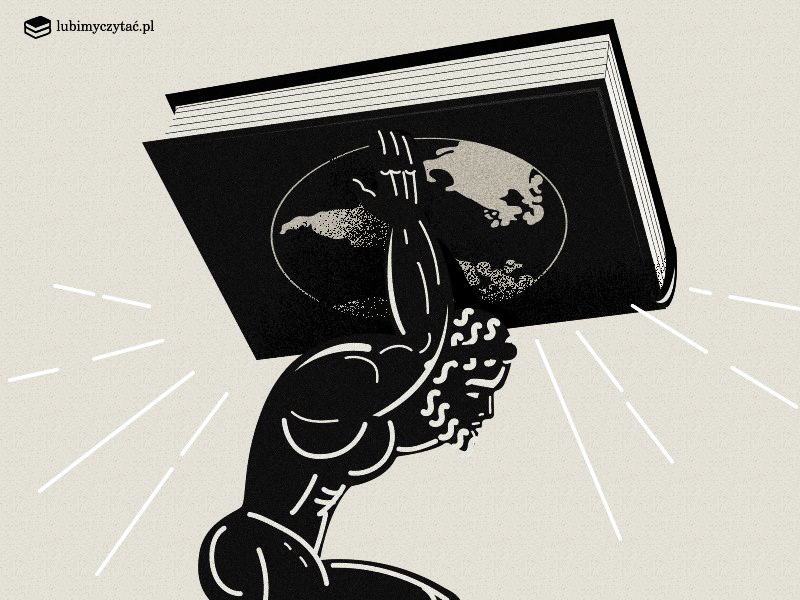 Komponent 1 - Podmioty odpowiedzialne za proces monitoringu
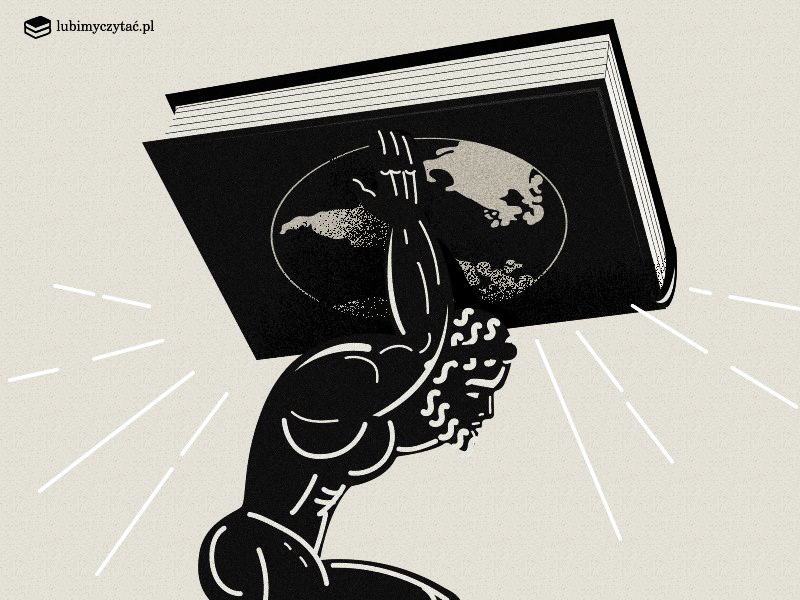 Komponent 2 – Narzędzia monitoringu
Pierwszym narzędziem jest formularz „Karty Monitoringu”, z przeznaczeniem dla podmiotów i instytucji z dwóch grup biorących udział w procesie monitoringu, a mianowicie: 
Grupa „Wykonawców Usług Społecznych” – formularz o roboczej nazwie „Karta monitoringu NGO” (skrót: Karta NGO),
Grupa „Instytucje Zarządzające Usługami Społecznymi” – formularz o roboczej nazwie „Karta monitoringu IZUS” (skrót Karta IZUS). 
Drugim narzędziem jest formularz Raportu MP, czyli formularz zawierający przetworzone i przeanalizowane przez Centrum Monitoringu informacje z dostarczonych obu rodzajów kart. 
Wzory kart w Podręczniku szkoleniowym
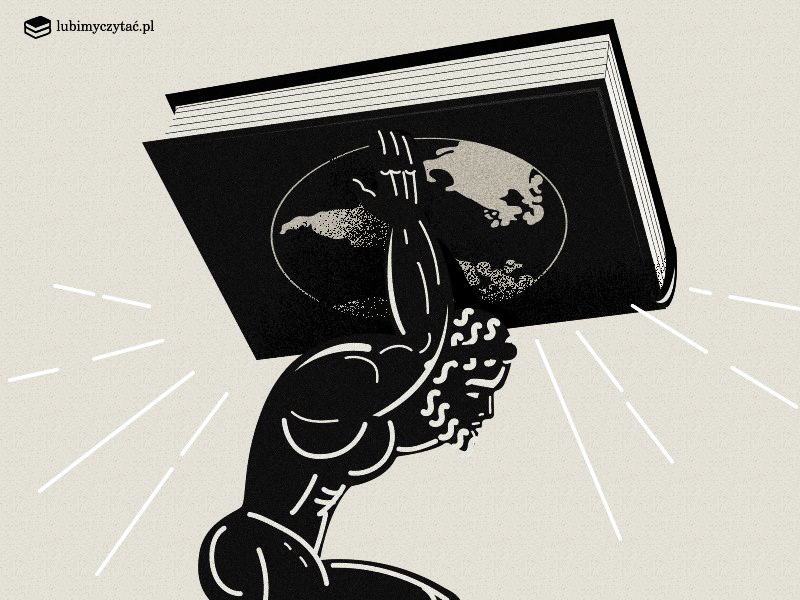 Komponent 3 – Platforma produktów monitoringu
Proces prezentowania danych - Portal CUS.PL, prowadzony przez Obserwatorium CUS.
Obserwatorium CUS – Centrum Monitoringu dysponujące wieloma informacjami, danymi oraz mapą centrów usług społecznych. 
Bardzo ważną częścią składową tego portalu jest zakładka: Biblioteka CUS.
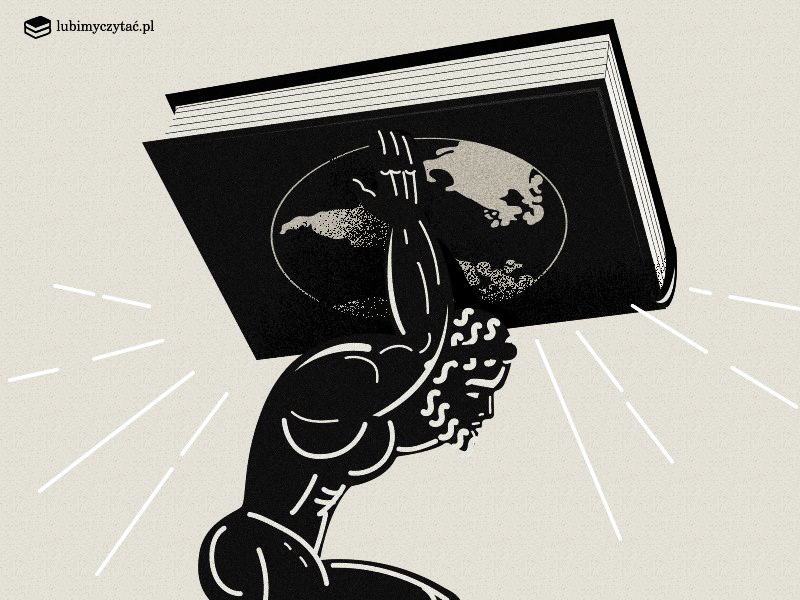 Wskaźniki monitoringu - propozycje
Państwa opinia i sugestie bardzo ważne przy formułowaniu ostatecznej listy wskaźników

PROPOZYCJE WSKAŹNIKÓW Z PERSPEKTYWY „WYKONAWCY USŁUG SPOŁECZNYCH”
PROPOZYCJE WSKAŹNIKÓW Z PERSPEKTYWY „INSTYTUCJI ZARZĄDZAJĄCEJ USŁUGAMI SPOŁECZNYMI”

Lista propozycji w Podręczniku szkoleniowym
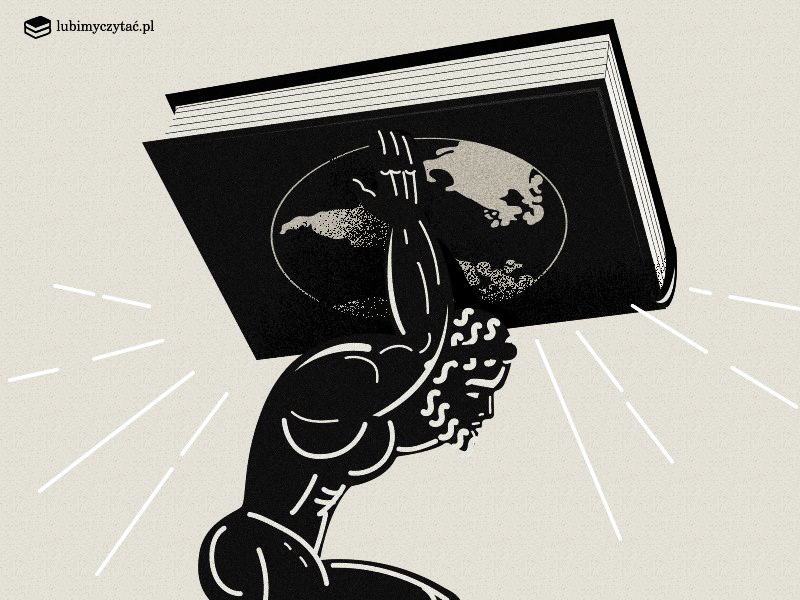 Zakończenie
Dziękujemy za uwagę,
Zachęcamy do sprawdzenia własnej wiedzy poprzez pytania sprawdzające
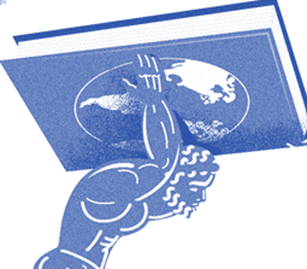